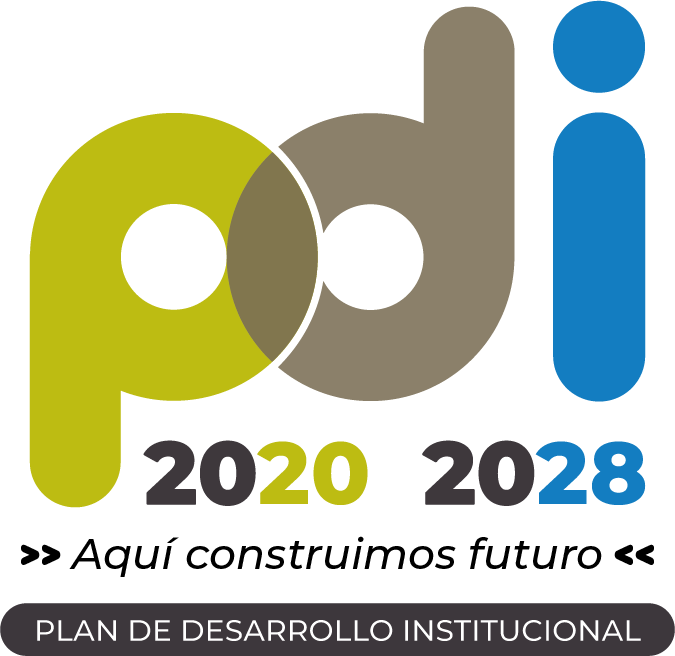 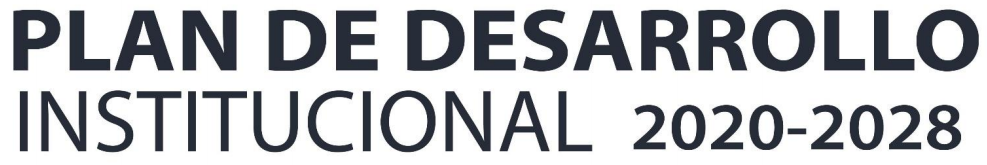 Proyecto
Consolidación de las capacidades institucionales para la Gestión del conocimiento, Innovación y Emprendimiento
17
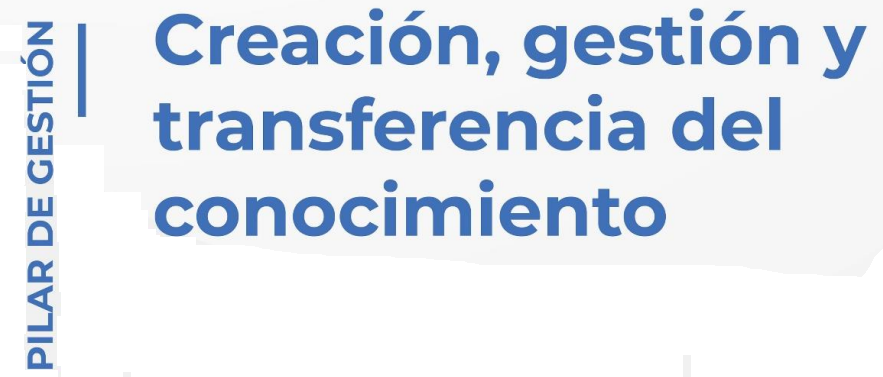 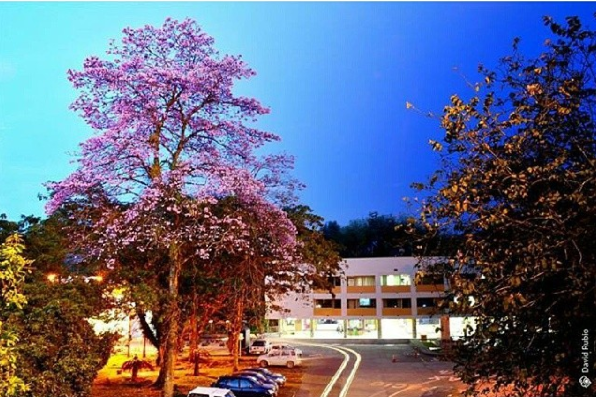 Información general del proyecto
17. Consolidación de las capacidades institucionales para la Gestión del conocimiento, Innovación y Emprendimiento
Identificación del problema, necesidad u oportunidad
La baja transferencia de los resultados de investigación, desarrollo tecnológico e innovación  a través de productos y servicios de valor agregado tiene su origen en una aún incipiente gestión de los activos de conocimiento que sumados a la baja apropiación de las metodologías y herramientas para realizar vigilancia tecnológica e inteligencia competitiva durante la formulación y ejecución de proyectos de I+D+i, así como a la  baja adopción de buenas prácticas para proteger la propiedad intelectual de los resultados dificulta la apropiación de los productos y servicios por parte del sector productivo y gubernamental, debilitando la articulación Universidad - Empresa - Estado e impactando la inversión del sector productivo en procesos de investigación, desarrollo tecnológico e innovación.
17. Consolidación de las capacidades institucionales para la Gestión del conocimiento, Innovación y Emprendimiento
Identificación del problema, necesidad u oportunidad
17. Consolidación de las capacidades institucionales para la Gestión del conocimiento, Innovación y Emprendimiento
Descripción del proyecto
El proyecto está orientado a consolidar la gestión tecnológica, la innovación y el emprendimiento para generar un impacto social y un reconocimiento nacional e internacional a través del fortalecimiento de la gestión y transferencia de los activos de conocimiento, el fomento de la cultura de la vigilancia tecnológica e inteligencia competitiva y la implementación de una ruta de emprendimiento que contribuya a articular los procesos internos y externos impactando el desarrollo de las habilidades emprendedoras en la comunidad universitaria.
17. Consolidación de las capacidades institucionales para la Gestión del conocimiento, Innovación y Emprendimiento
General
Objetivos del proyecto
Consolidar la gestión tecnológica, la innovación y el emprendimiento para generar un impacto en la sociedad y reconocimiento nacional e internacional.
Específicos
17. Consolidación de las capacidades institucionales para la Gestión del conocimiento, Innovación y Emprendimiento
Fortalecer la gestión de los activos de conocimiento derivados de los procesos de I+D+i

Fomentar la cultura de la vigilancia tecnológica e inteligencia competitiva en la comunidad universitaria.

Fortalecer los procesos de transferencia y apropiación de los activos de conocimiento derivados de los procesos de I+D+i

Fortalecer la implementación de la Ruta de Emprendimiento Barranqueros UTP
Planes operativos
17. Consolidación de las capacidades institucionales para la Gestión del conocimiento, Innovación y Emprendimiento
Planes operativos
17. Consolidación de las capacidades institucionales para la Gestión del conocimiento, Innovación y Emprendimiento